Payment Solutions for CVA Implementers
31st January 2024
Agenda
Housekeeping and opening
Panelists introductions
Jordane Hesse, IFRC
Key findings
Annalisa Plachesi, Onafriq
A layered and blended approach
Nkosi Moyo, Crown Agents Bank
Recommendations
Close
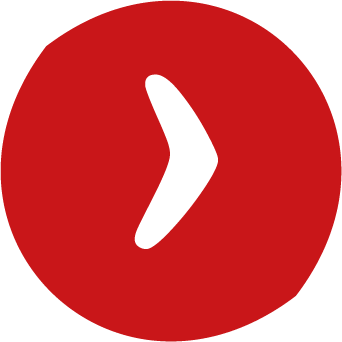 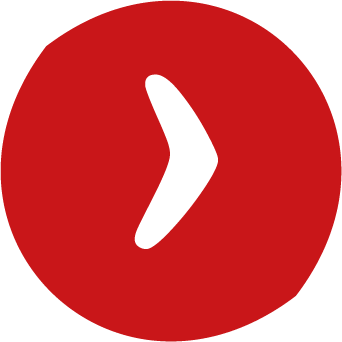 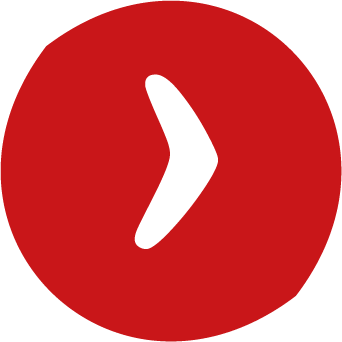 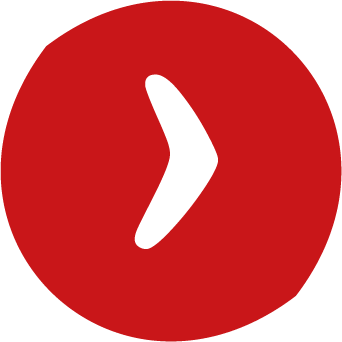 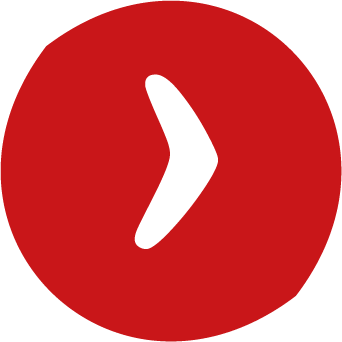 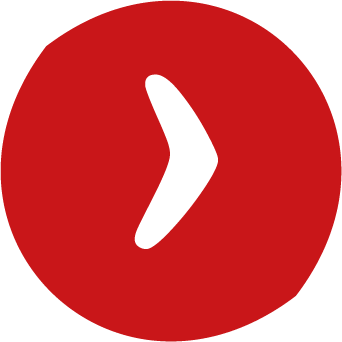 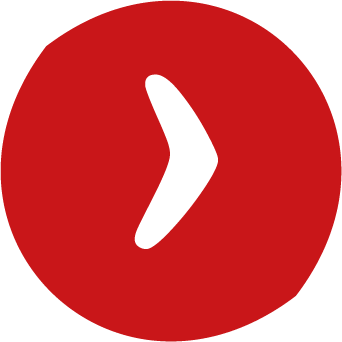 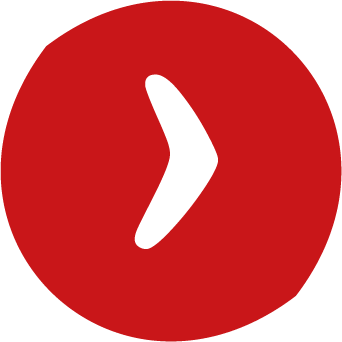 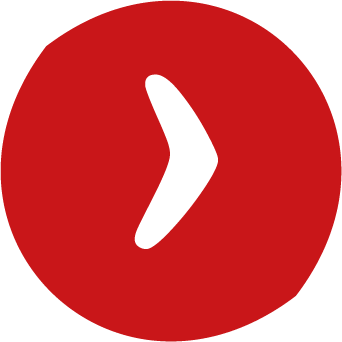 Panelists
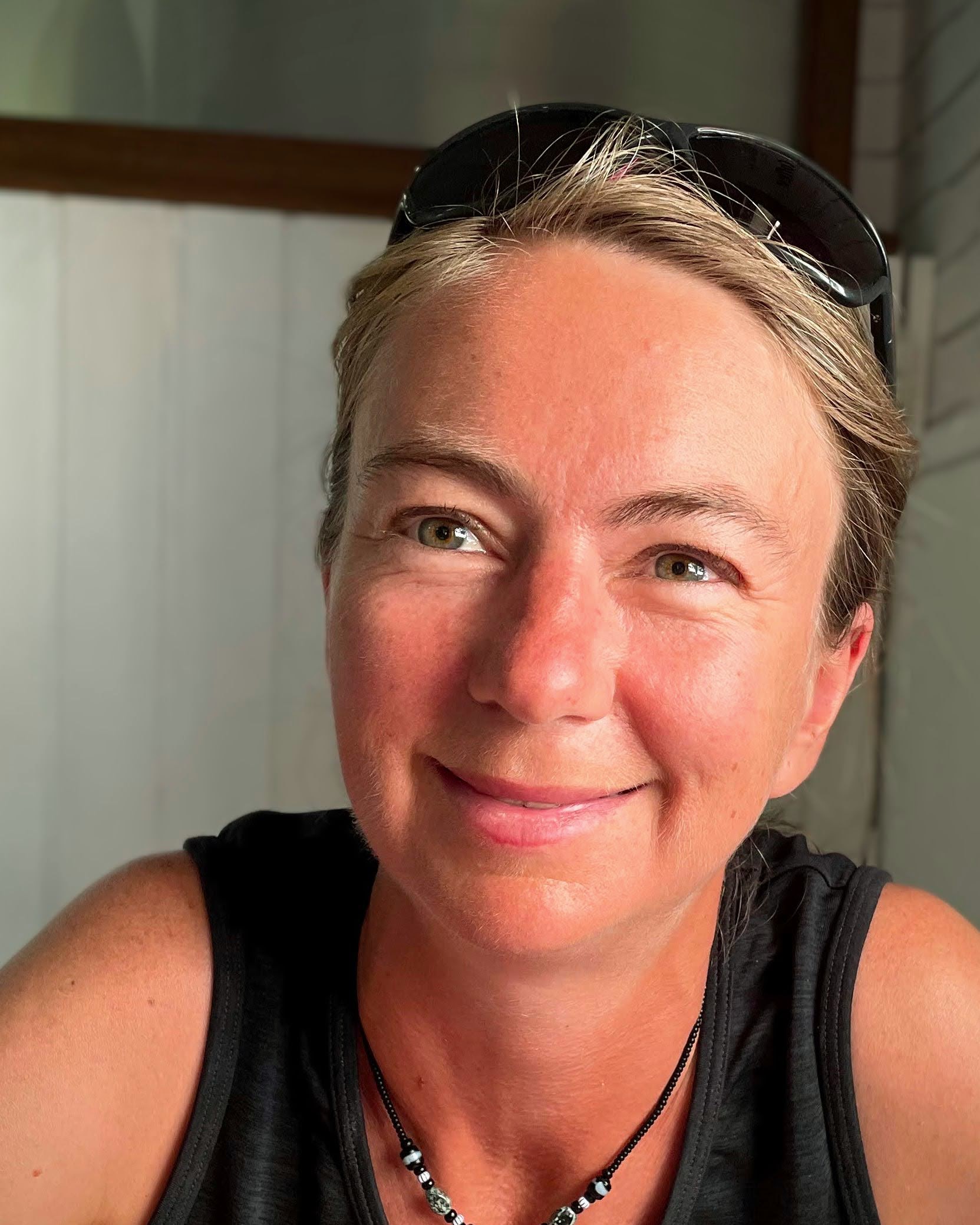 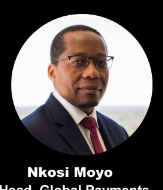 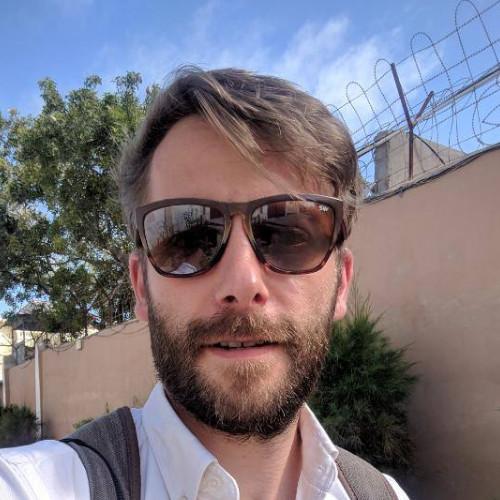 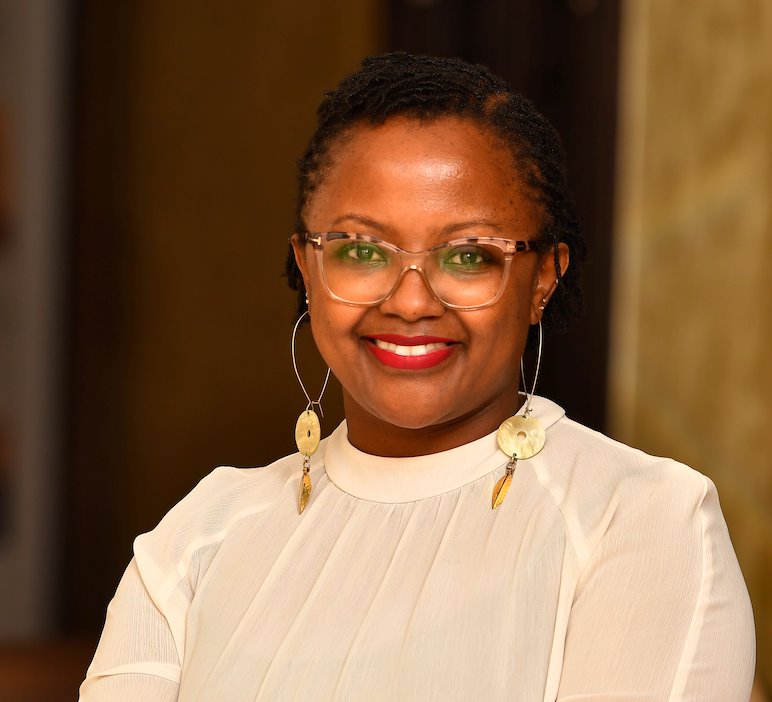 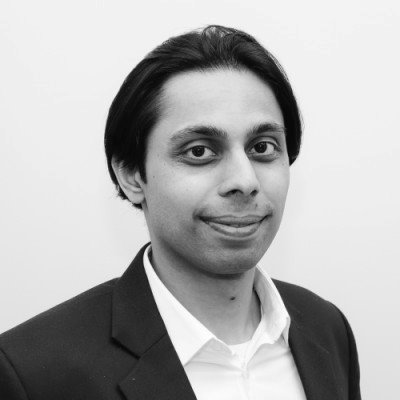 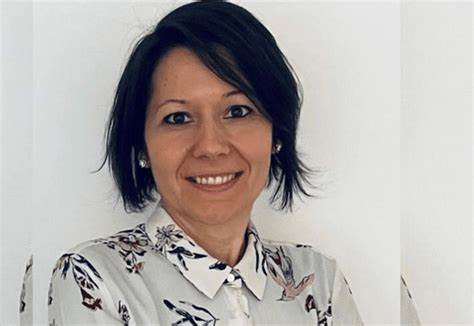 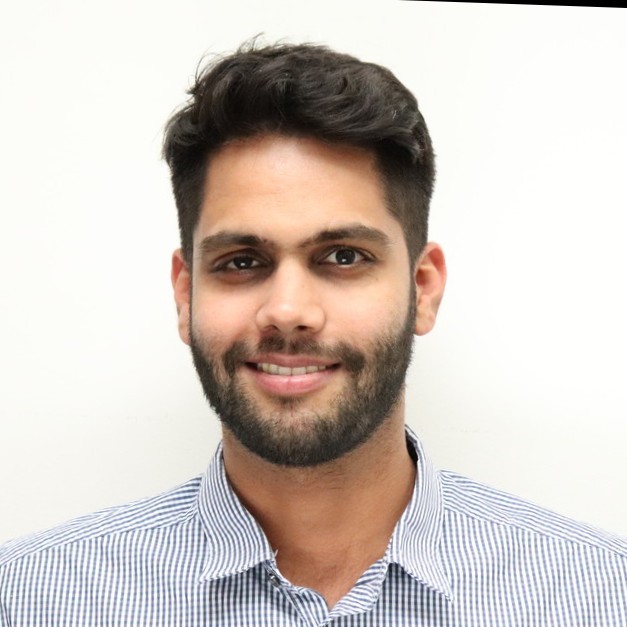 Jordane Hesse, IFRC, Global Payments project team
Rory Crew, CALP, Technical Advisor, Data and Digitalization
Abigail Komu, Research consultant
Usman Raja, Research consultant
Nkosi Moyo, Crown Agents Bank, Head Global Payments Mobile Sales
Annalisa Plachesi, Onafriq, UK and EU GDO Relationship Manager
Arnav Khurana, Research consultant
Jordane Hesse, IFRC
Key findings
A GLOBAL and LOCAL response
PSPs may support a locally-led response as implementing organizations can access multiple FSPs through an aggregator but also risk crowding out national FSPs as decision making and investment are focused internationally.

Every PSP is different
Every PSP operates differently, and a layering approach involving multiple different players can unlock the potential benefits of the FinTech revolution.
Lack of a global aggregator
There is no such thing as “global” aggregator. Instead implementing organizations require a layered blend of payment solutions that change over time.
Aggregators give recipients power through choice
Implementing organizations can empower recipients by providing a choice of CVA delivery mechanisms and Payment aggregators are the most likely solution to enable this choice. 
Beyond Efficiency: Putting Recipients First
Implementing organizations initially viewed payment aggregators as efficiency machines but prioritizing recipient experience and maximizing impact takes center stage.
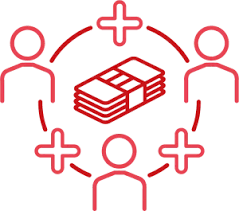 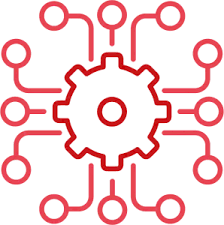 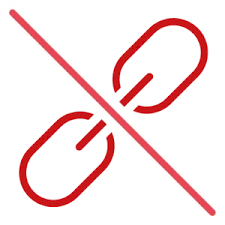 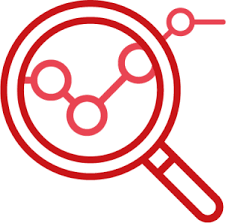 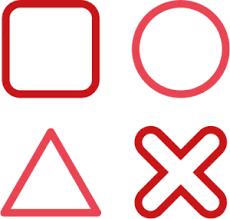 PSP categorization
Aggregators
Regional switches
National switches
Last mile FSPs
Payment Solution Providers (PSPs) refer to a diverse group of third-party companies that facilitate payments between parties. 
These companies provide the necessary data management services, infrastructure, linkages, partnerships and security measures to enable CVA implementing organizations to make bulk disbursements to recipients.
There can be different types of PSPs but the ones discussed in length in this report include payment aggregators and last-mile solution providers.
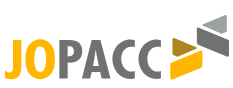 Multi-regional aggregators
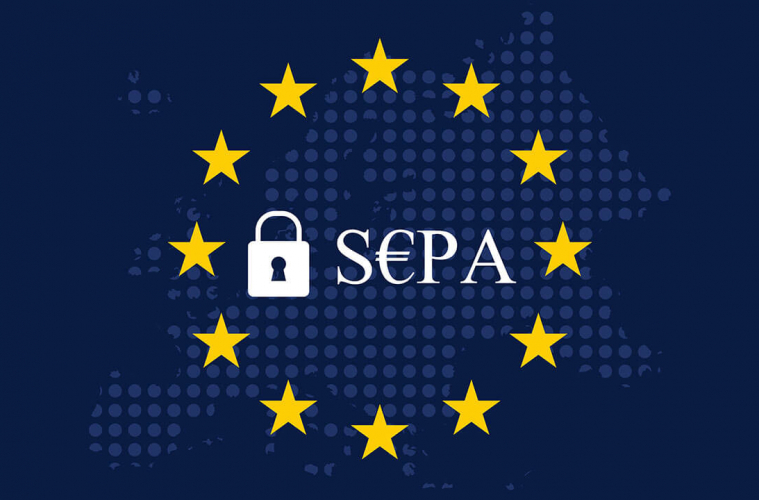 Banks
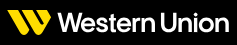 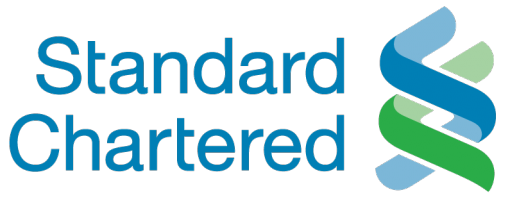 Payment groups
Data management layers
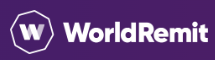 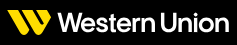 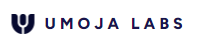 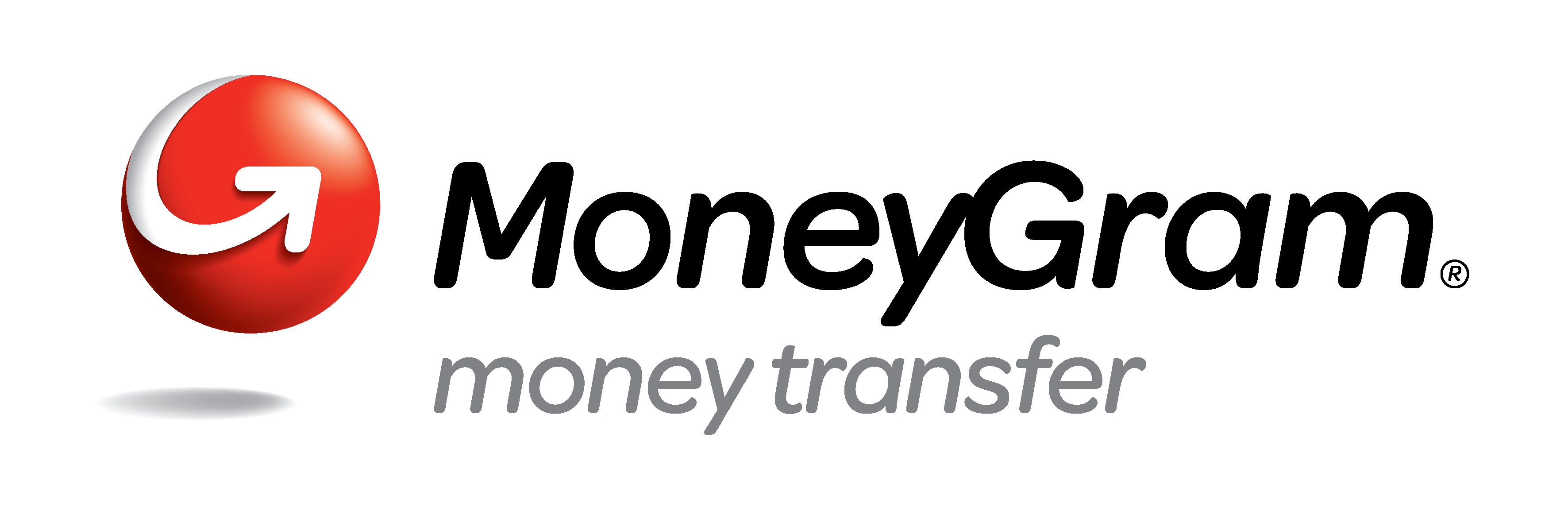 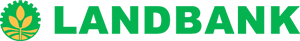 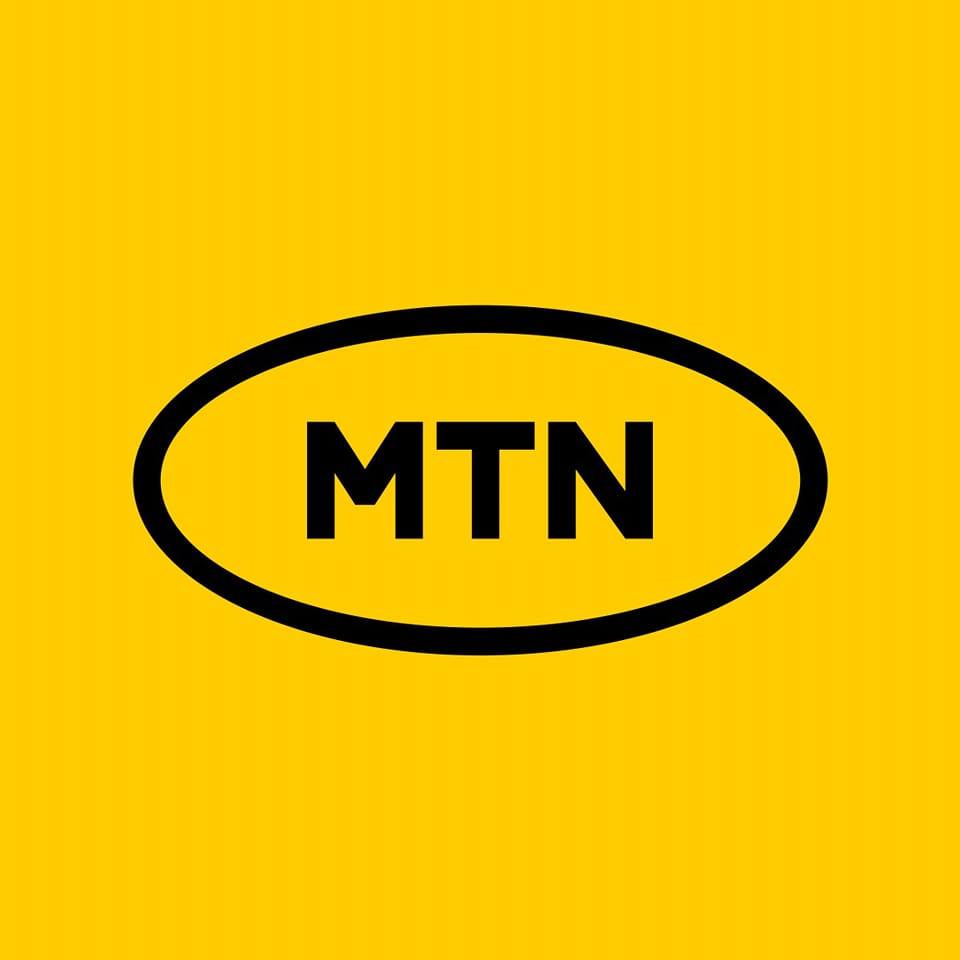 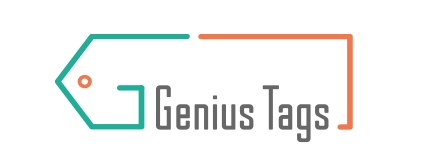 Regional aggregators
Mobile Money Providers (MMP)
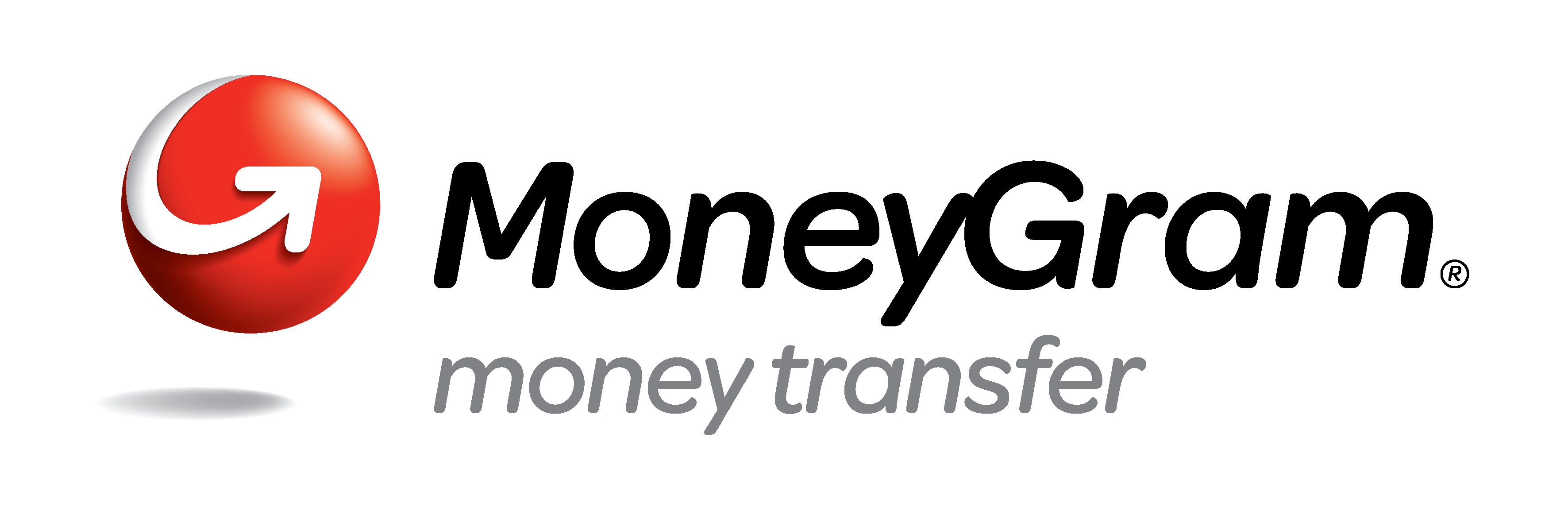 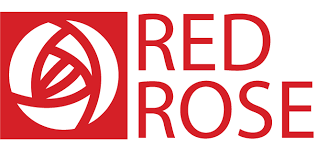 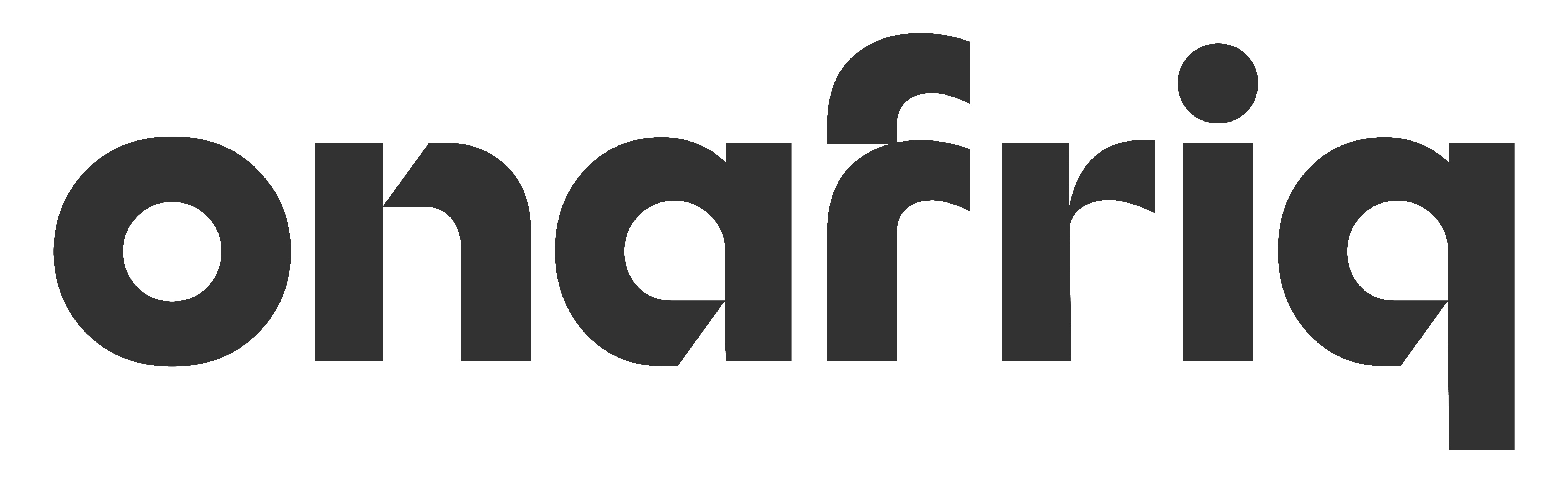 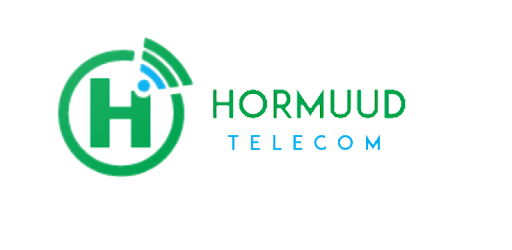 Payment rails
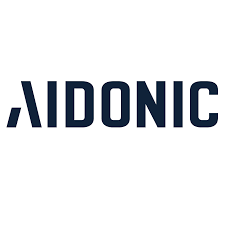 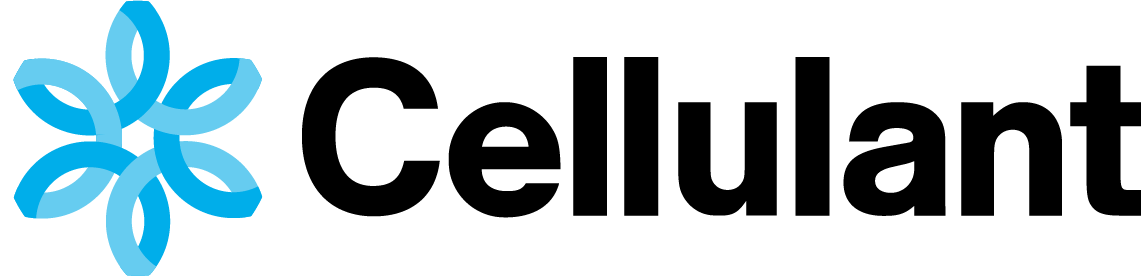 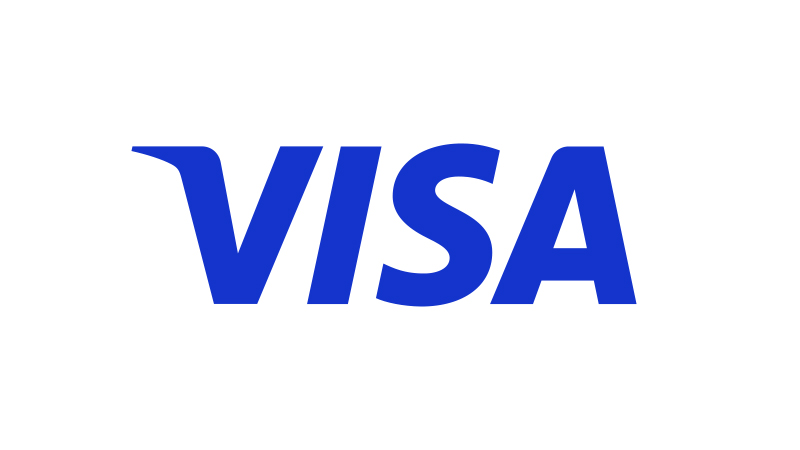 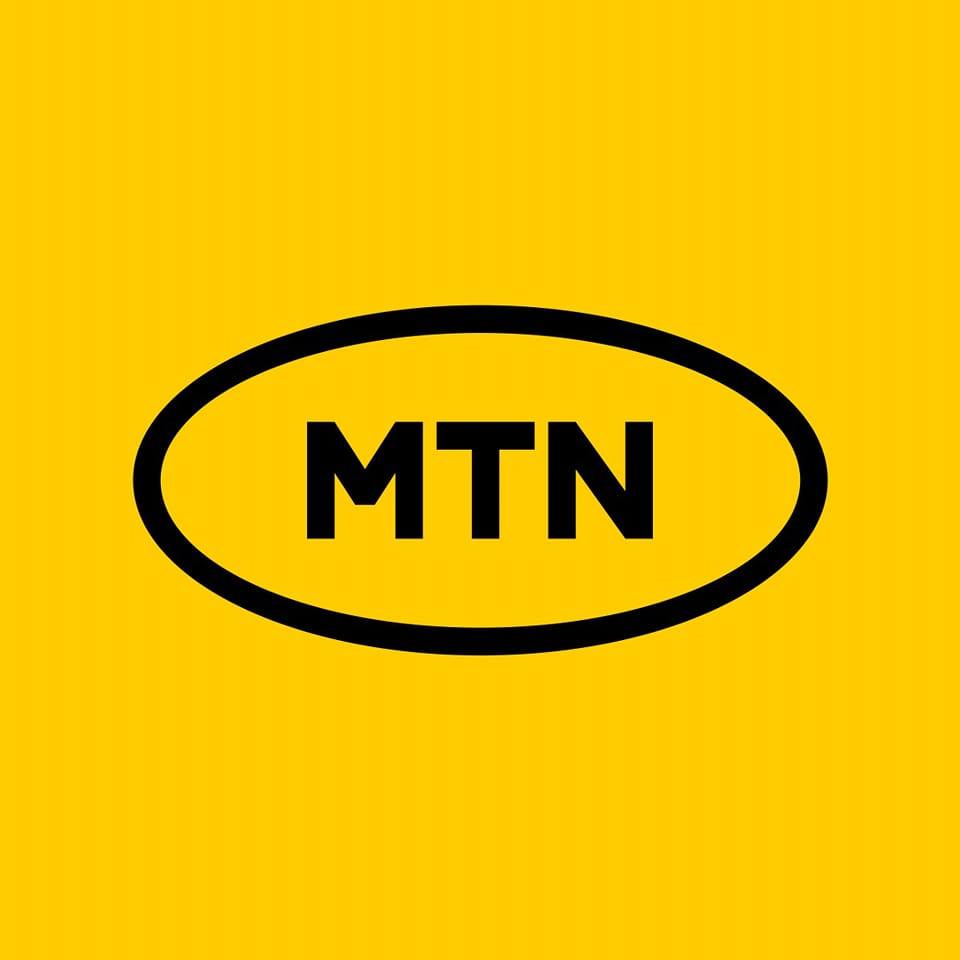 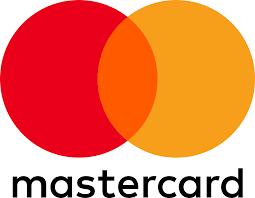 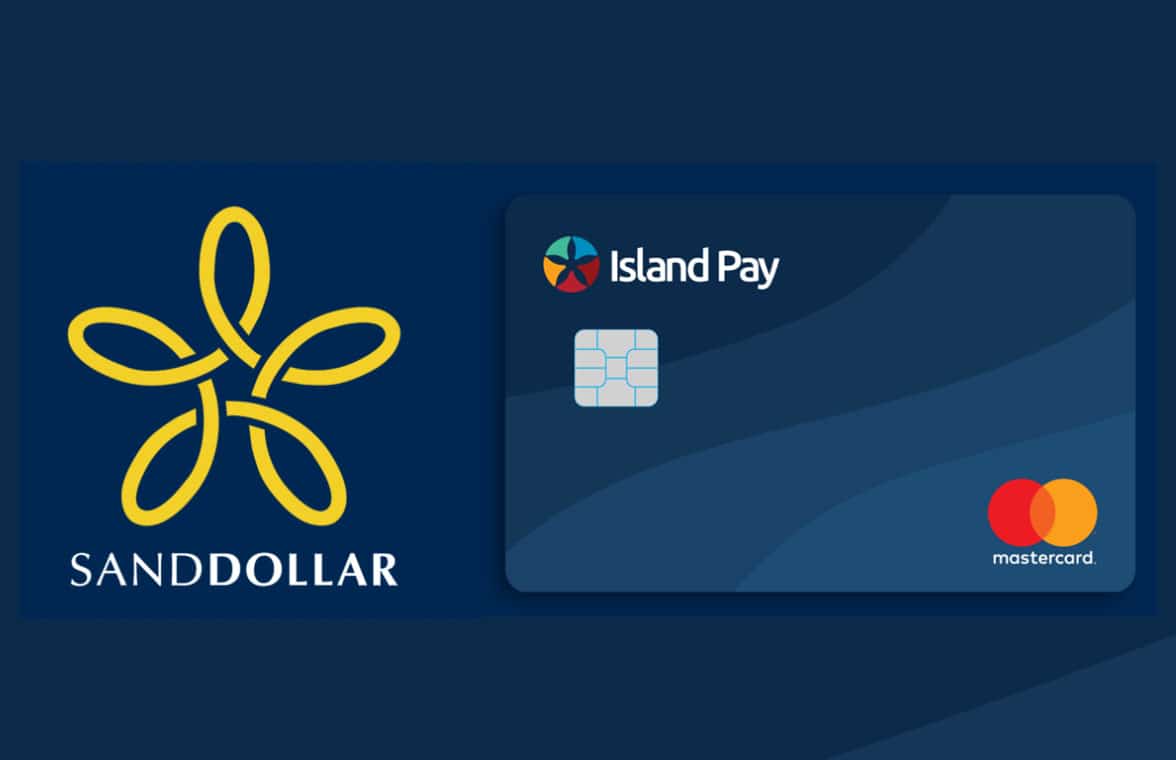 National aggregators
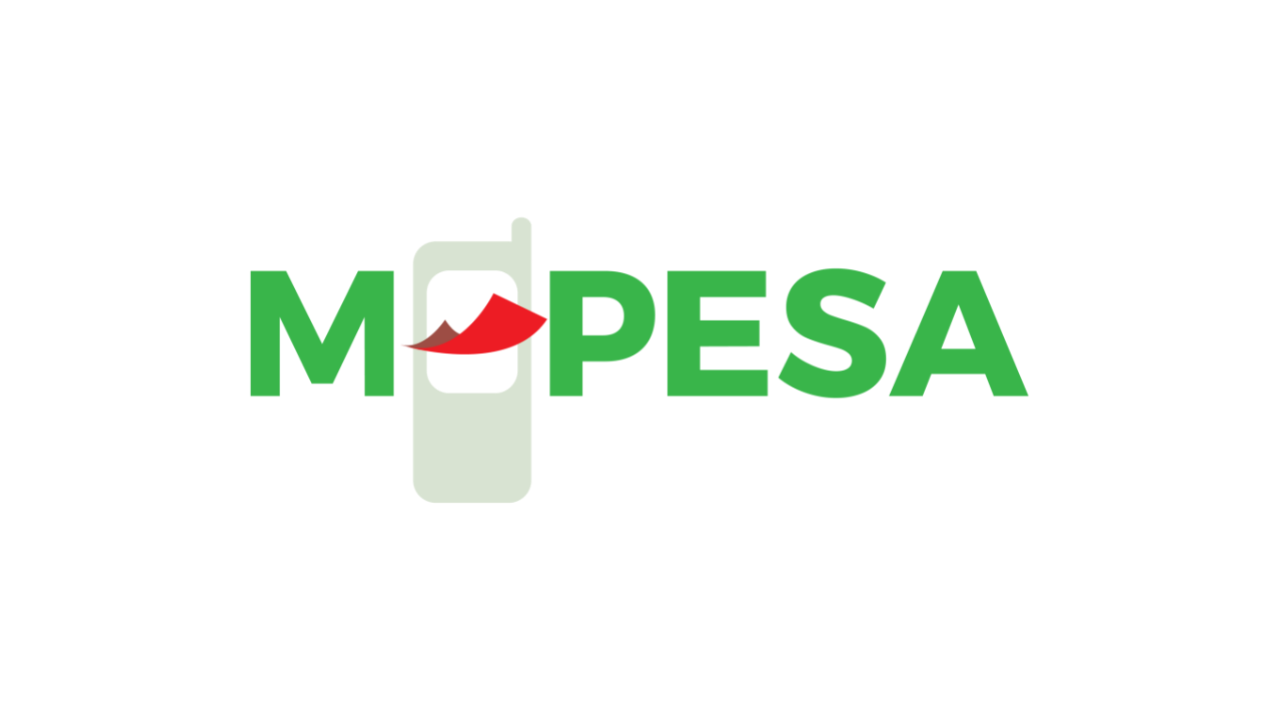 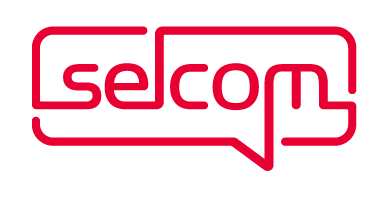 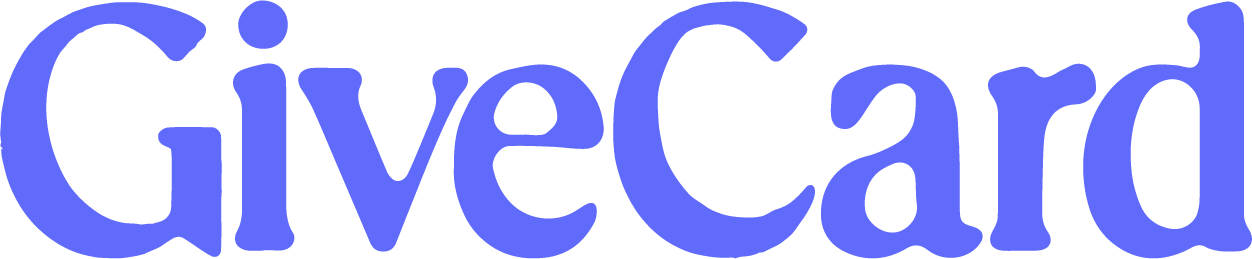 Cash-out agents/branches
Third-party agent networks
Merchant payment platforms
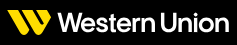 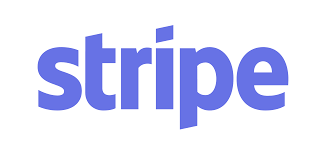 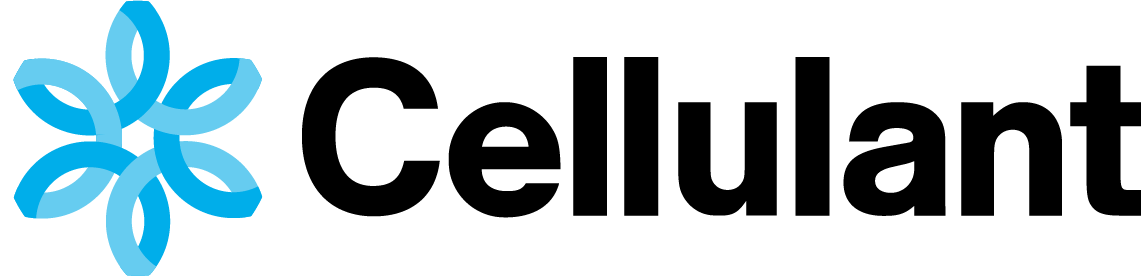 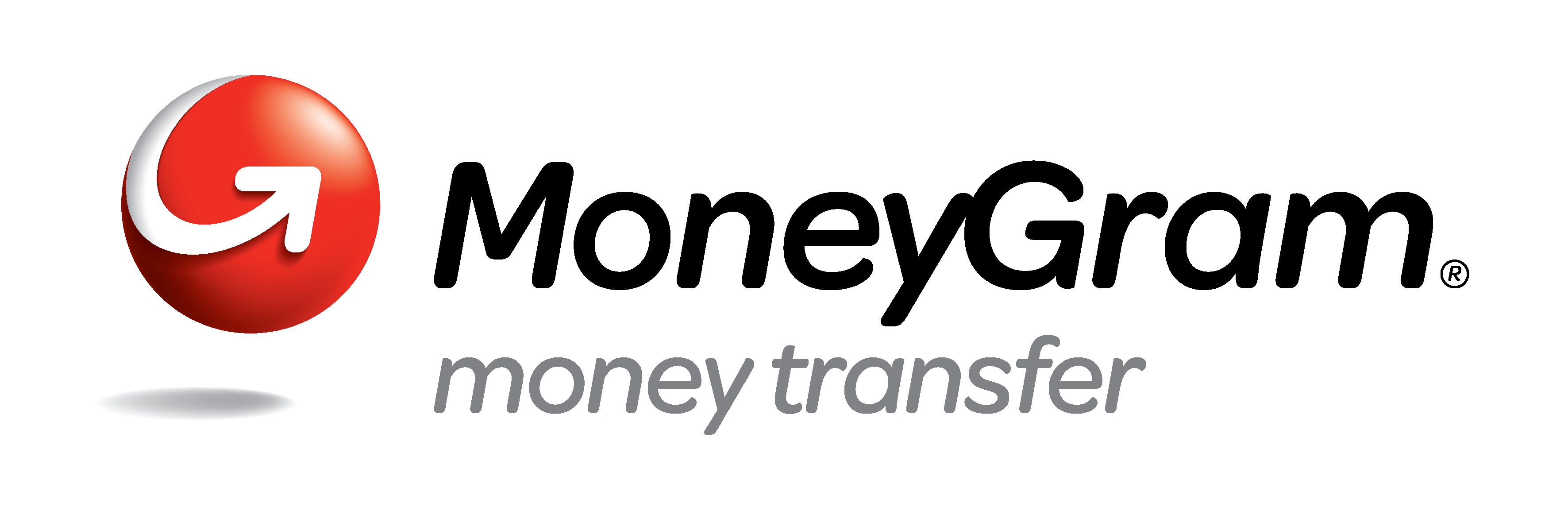 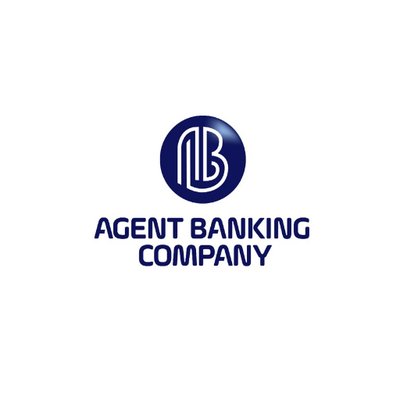 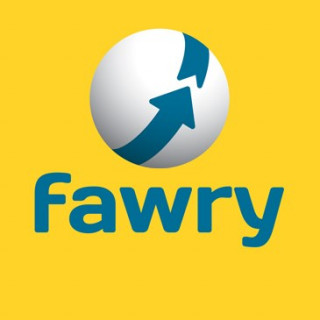 Post services
Fast Payment Systems / Instant Payment Systems
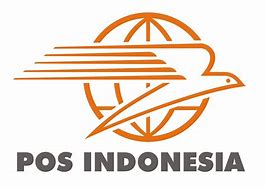 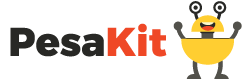 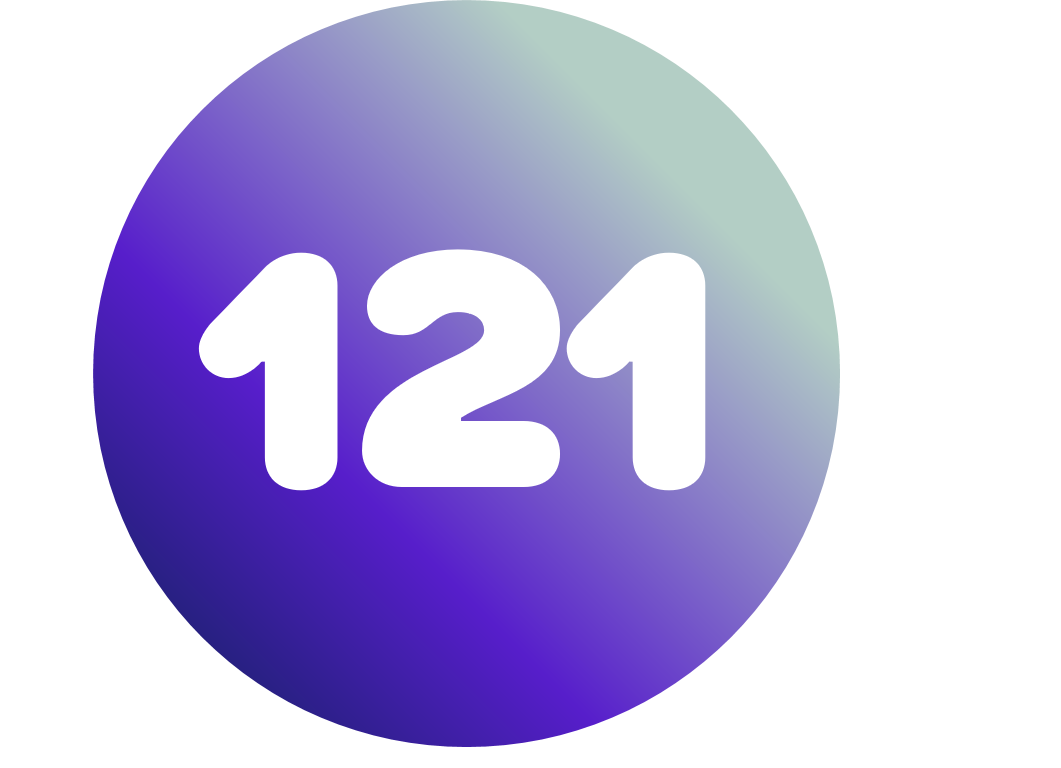 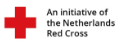 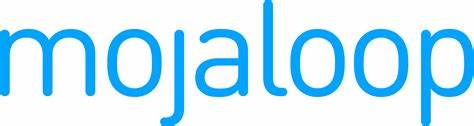 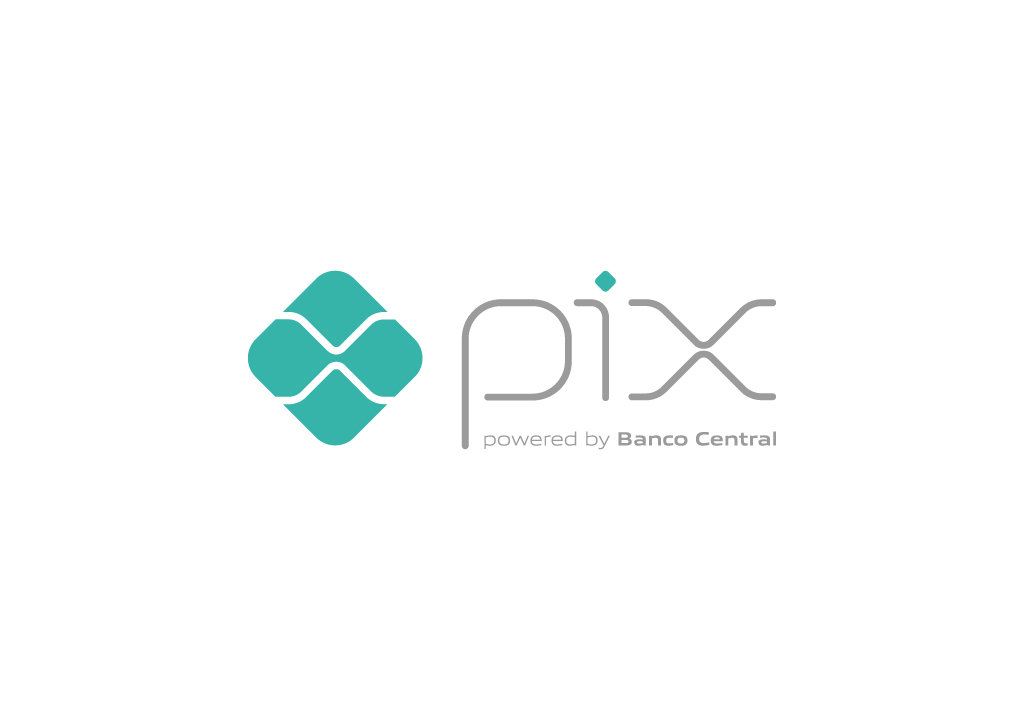 Categorizing payment companies is complex due to the industry’s dynamic nature. PSPs continuously expand their offerings and their operations and services vary significantly across different regions and depending on the specific customer requirements. This graphic categorizes PSPs based on services commonly offered to CVA implementing organizations.
Annalisa Plachesi, Onaqfriq
A layered and blended approach
A layered approach means having multiple stakeholders involved in a payment flow. 
A blended approach means different payment flows are used for different groups of recipients.
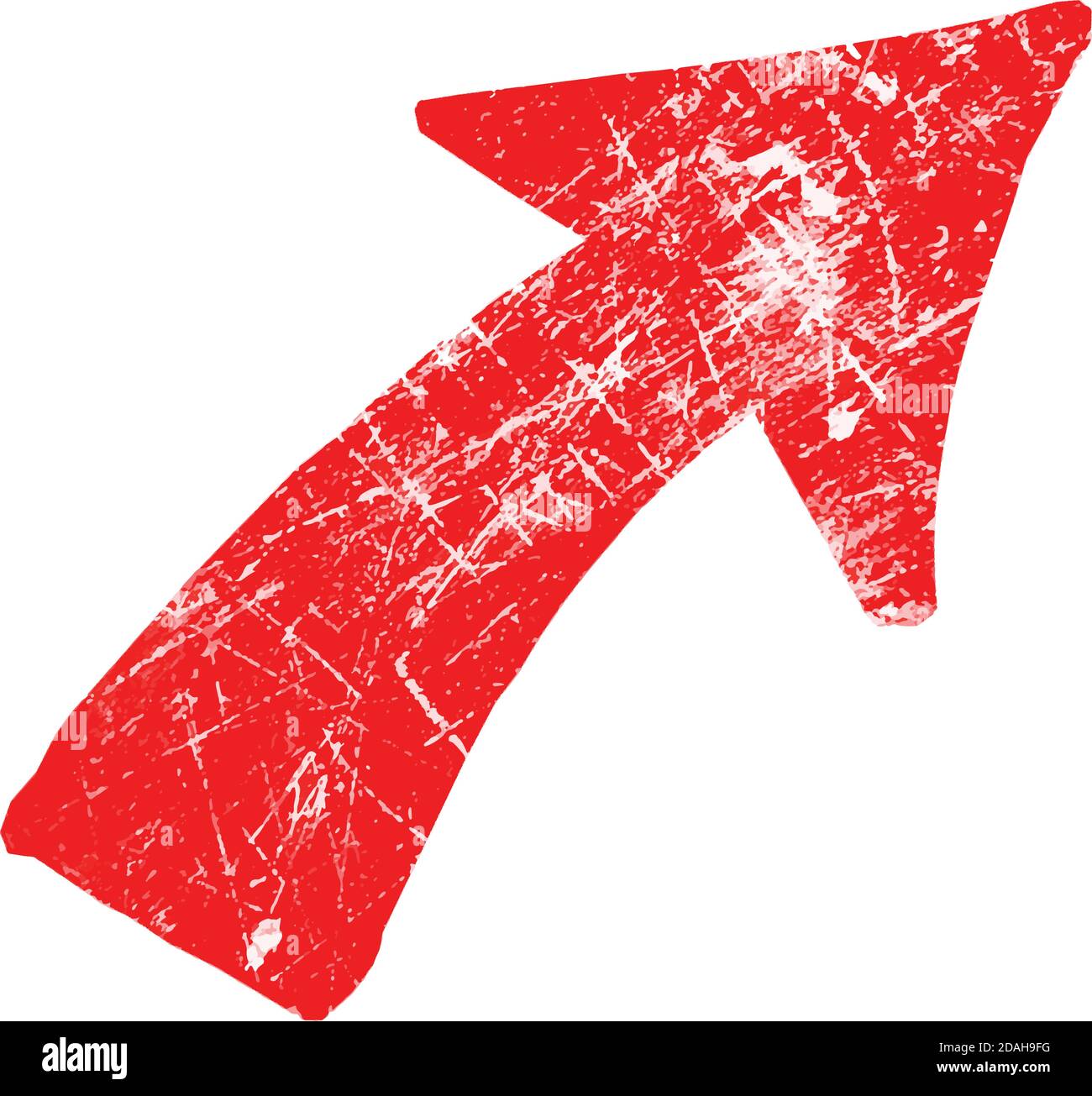 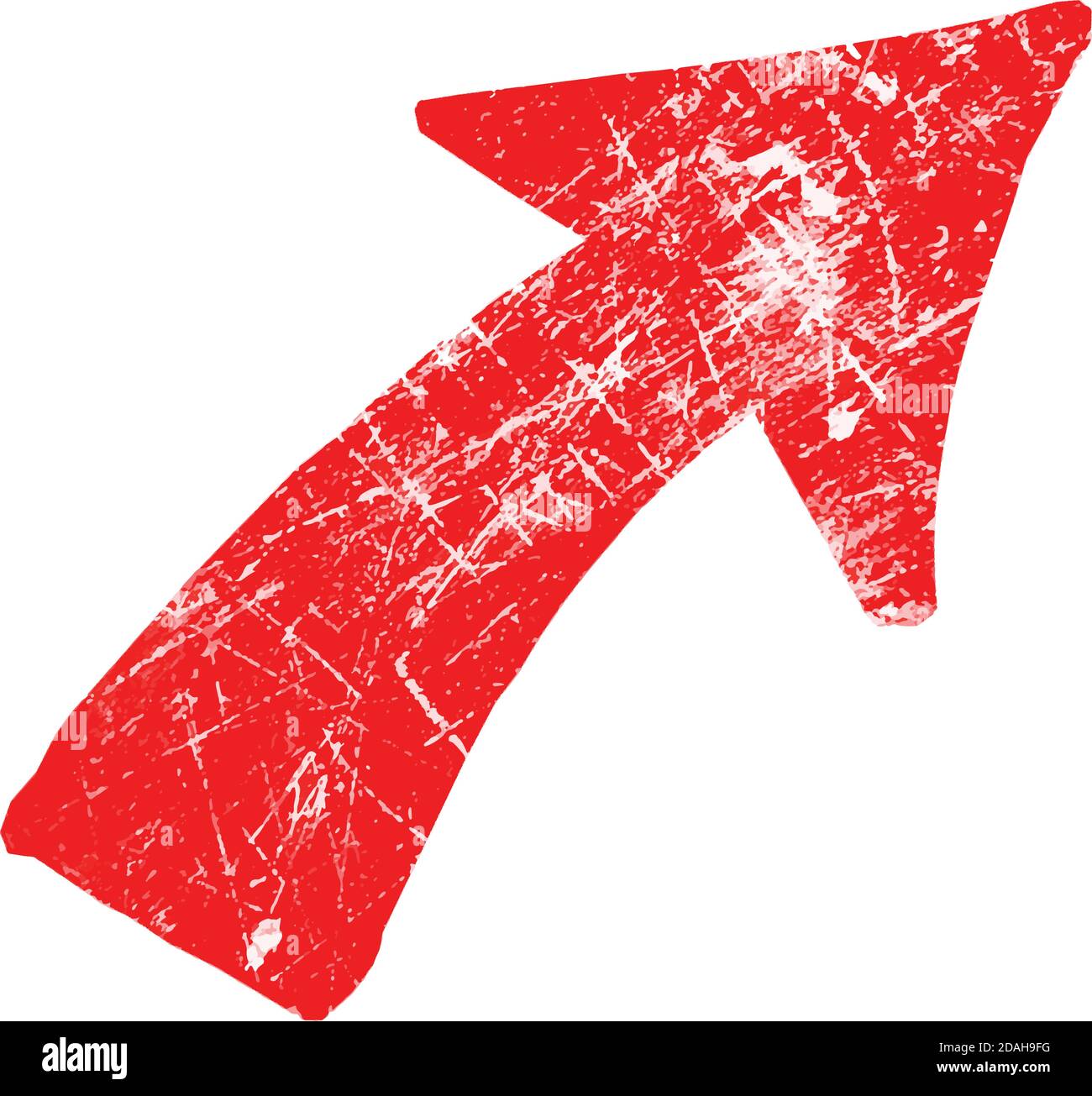 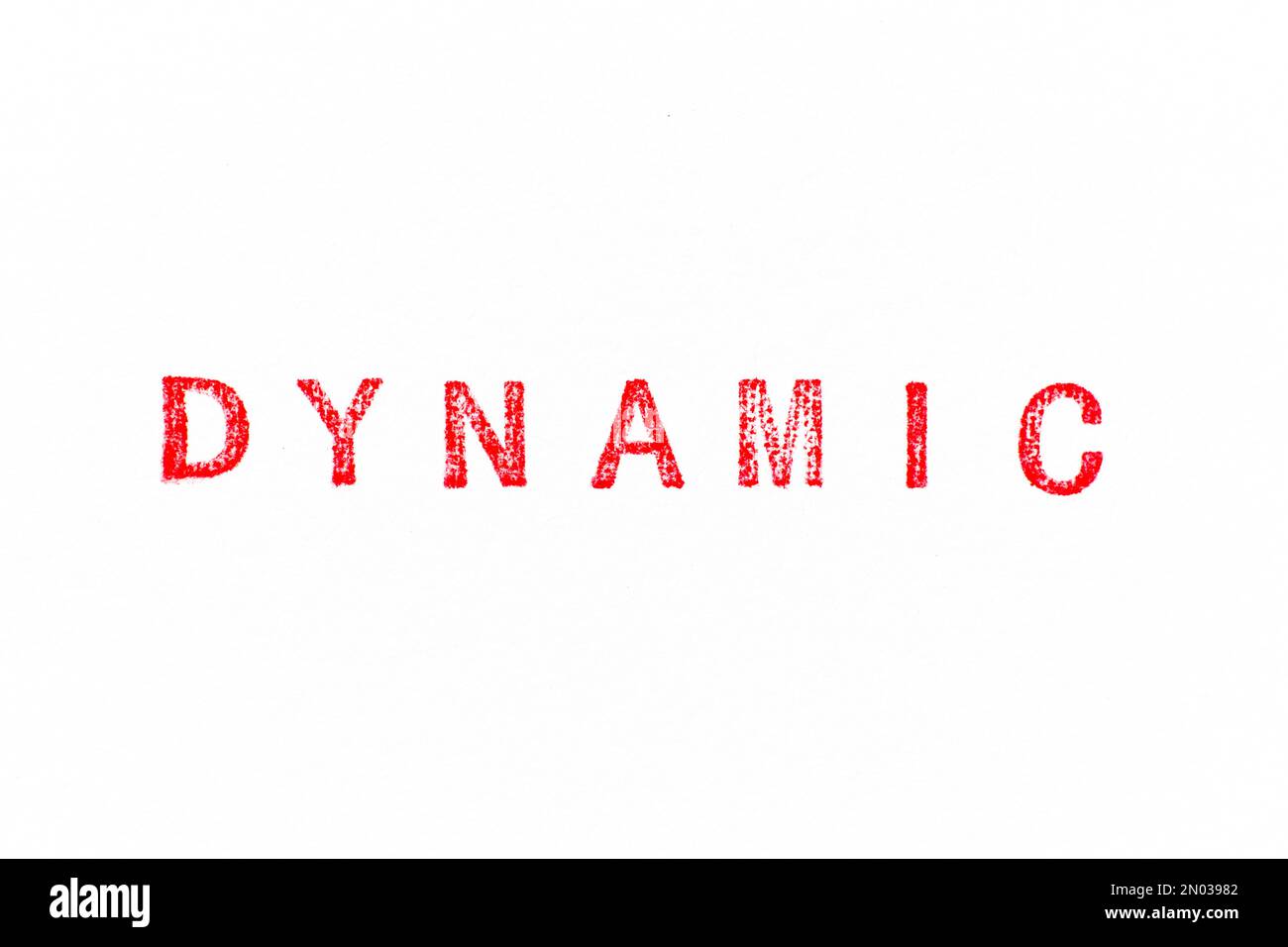 ,changing as new opportunities and needs arise
[Speaker Notes: Nepal example to understand layered versus blended approach]
Nkosi Moyo, Crown Agents Bank
Recommendations
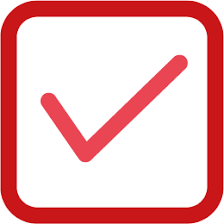 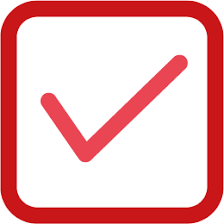 Choice benefits all
Build a dynamic, layered blend of payment solutions
Select PSPs based on recipients’ perspectives
Connect, collaborate and partner
Prepare for complexity
Seek alignment with a locally-led response
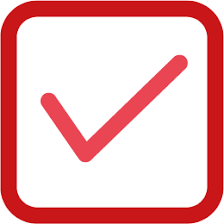 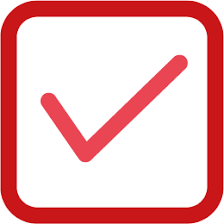 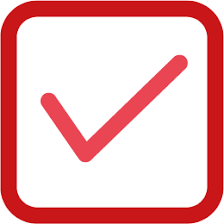 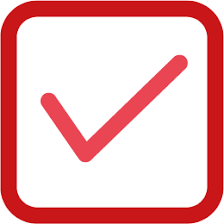 www.bit.ly/CALPPaymentSolutions

https://www.calpnetwork.org/publication/payment-solutions-for-cva-implementers/
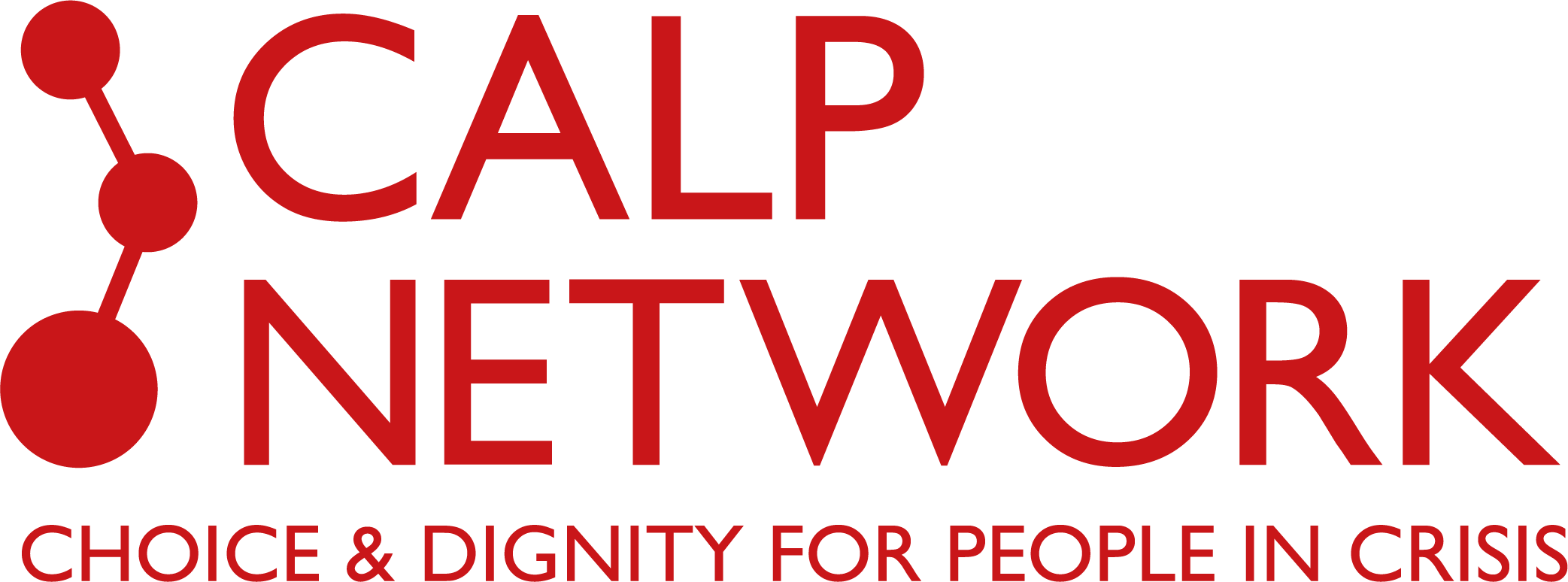